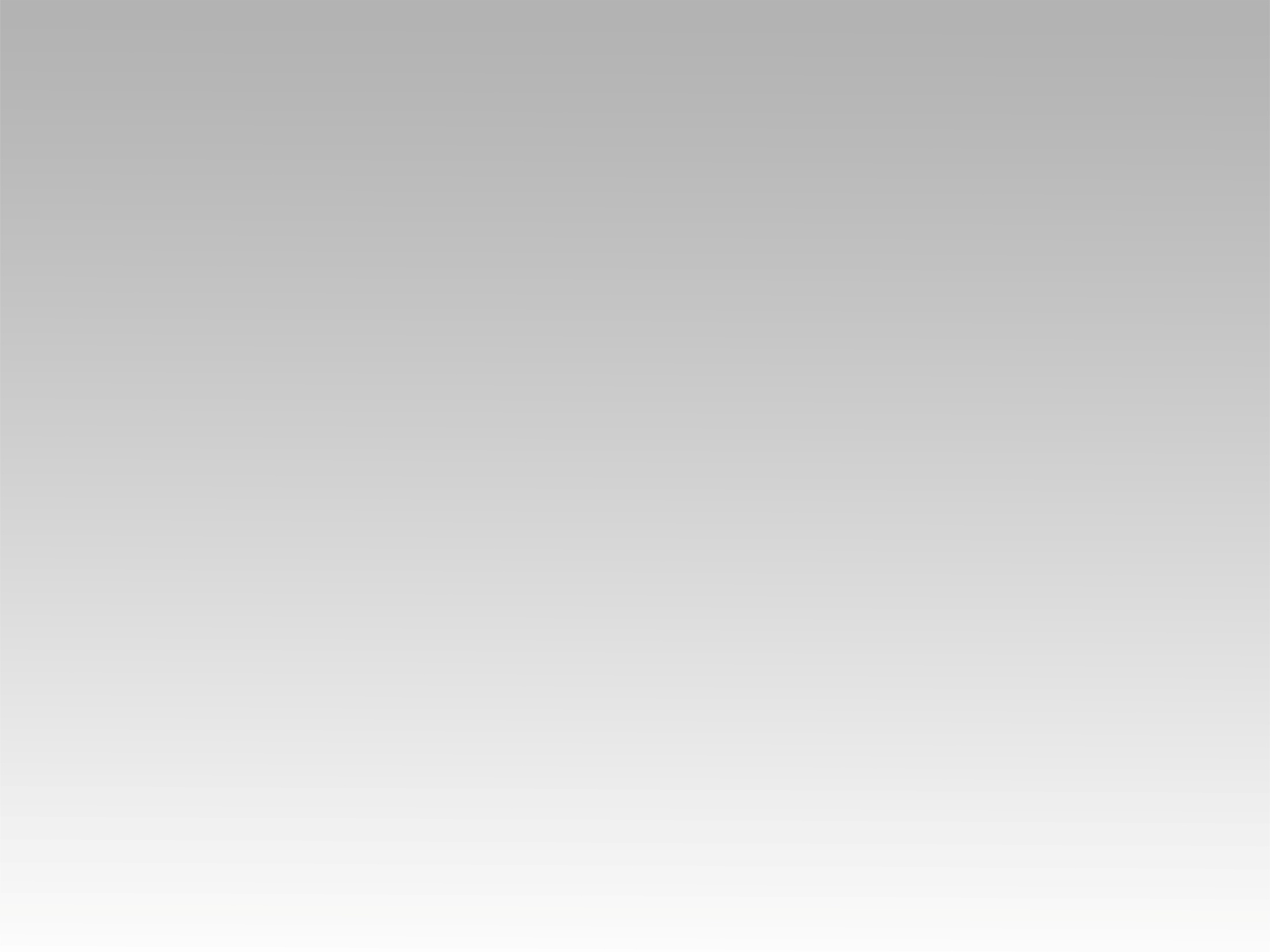 تـرنيــمة
في مَهْدٍ حَقير
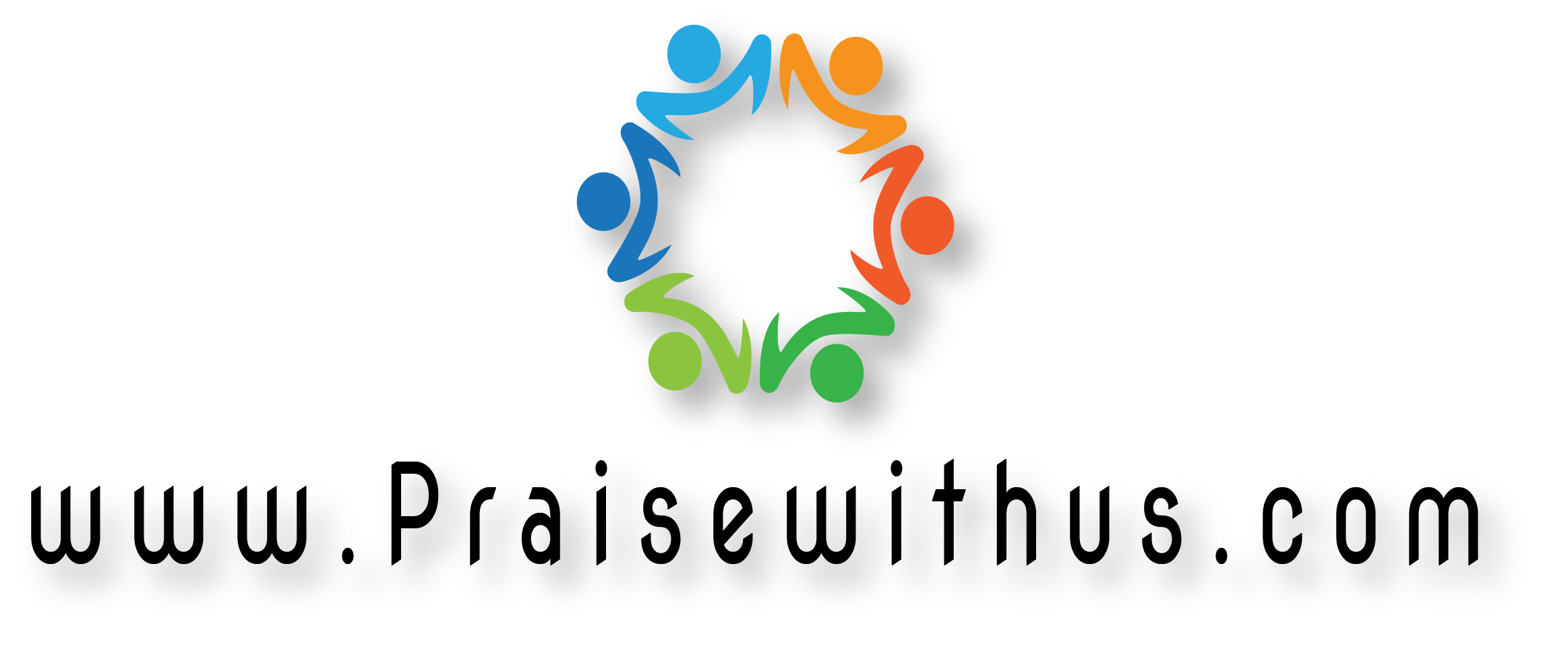 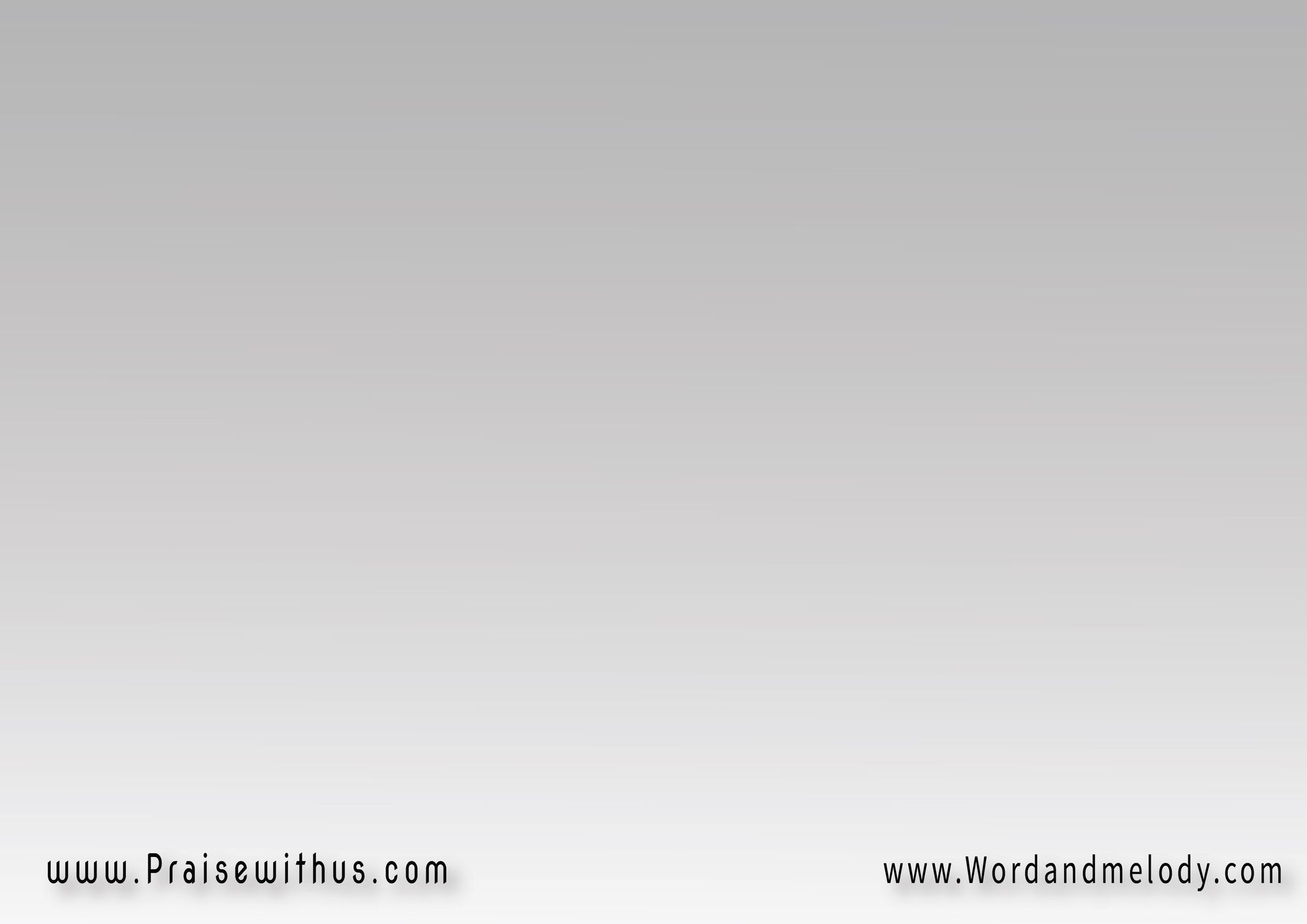 1- 
في مَهْدٍ حَقيرْ  في بَيْتٍ صَغيــــــــــرْجَاءَ اِبنُ الإنسَانْ  إذ لَيْسَ في البَيْتِ أيُّ مَكانْ
fi mahden haqeer   fi bayten Sagheerja abno alensan  eth laysa fil bayti ayyo makan

In a lowly cradle in a small house, the son of man
 came as there was no place in the house.
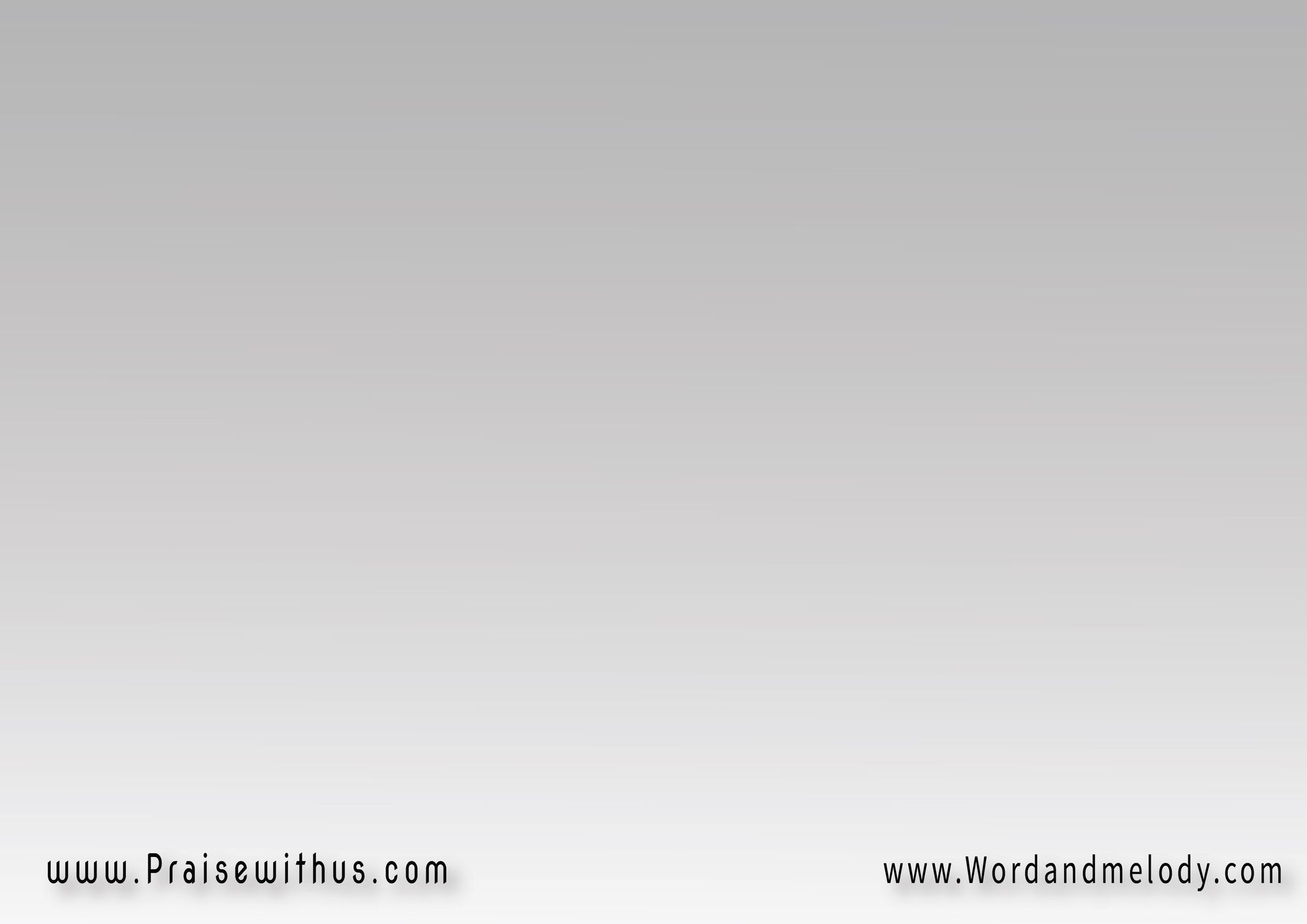 ق: لَيْتَكَ يارَبِّي   ماتَسْكُنُ قلبــــــيتَنزَعُ عَنِّي الآثامْ  تَمْنَحُني السَّلامْوَلتَتَّخِذْ مِنْ قلبي   وِسَادَةً لِرَأسِكَنفسي لاتَهْدا سِوَى   في حِضْنِكَ رَبِّي في حِضْنِكَ
laytaka yarabbi  mataskono qalbitanzaao aanni alaatham   tamnahoni elssalamwaltattakheth men qalbi   wesadatan le raasekanafsi latahda sewa  fi heDneka rabbi fi heDneka
I hope Lord that You live in my heart to remove sin and 
bring peace and use it as a pillow for Your head.
 I can not rest except in Your bosom Lord.
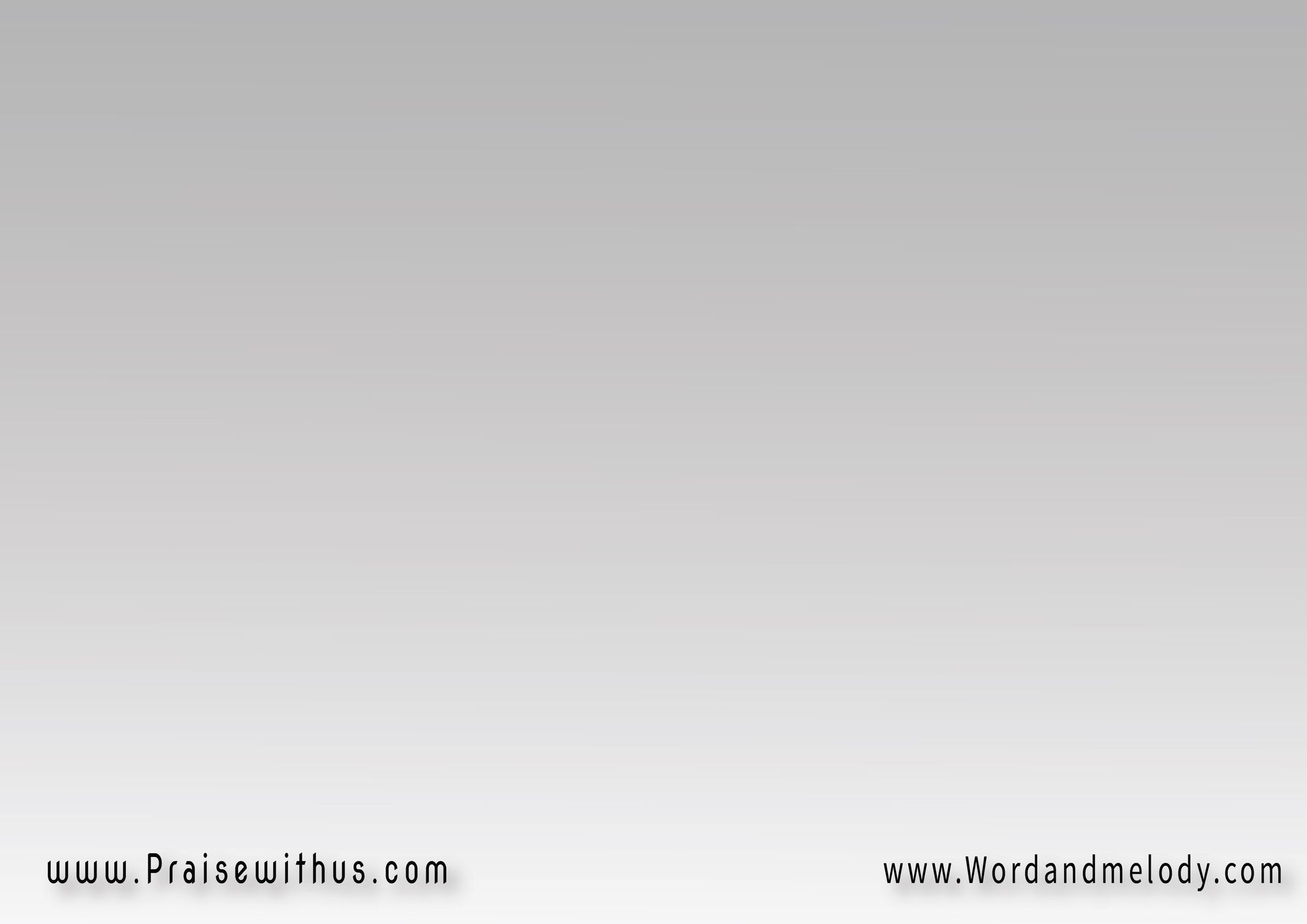 2- 
مَانِحُ الطـُّيورِ   عُشَّاً وَمَكانْلم يَكُنْ لَهُ  في أرْضِهِ أيُّ مَكانْ
maneho elttoyori  aoshshan wa makanlam yakon laho fi arDehi ayyo makan

You give the birds a nest and You had no place 
on earth.
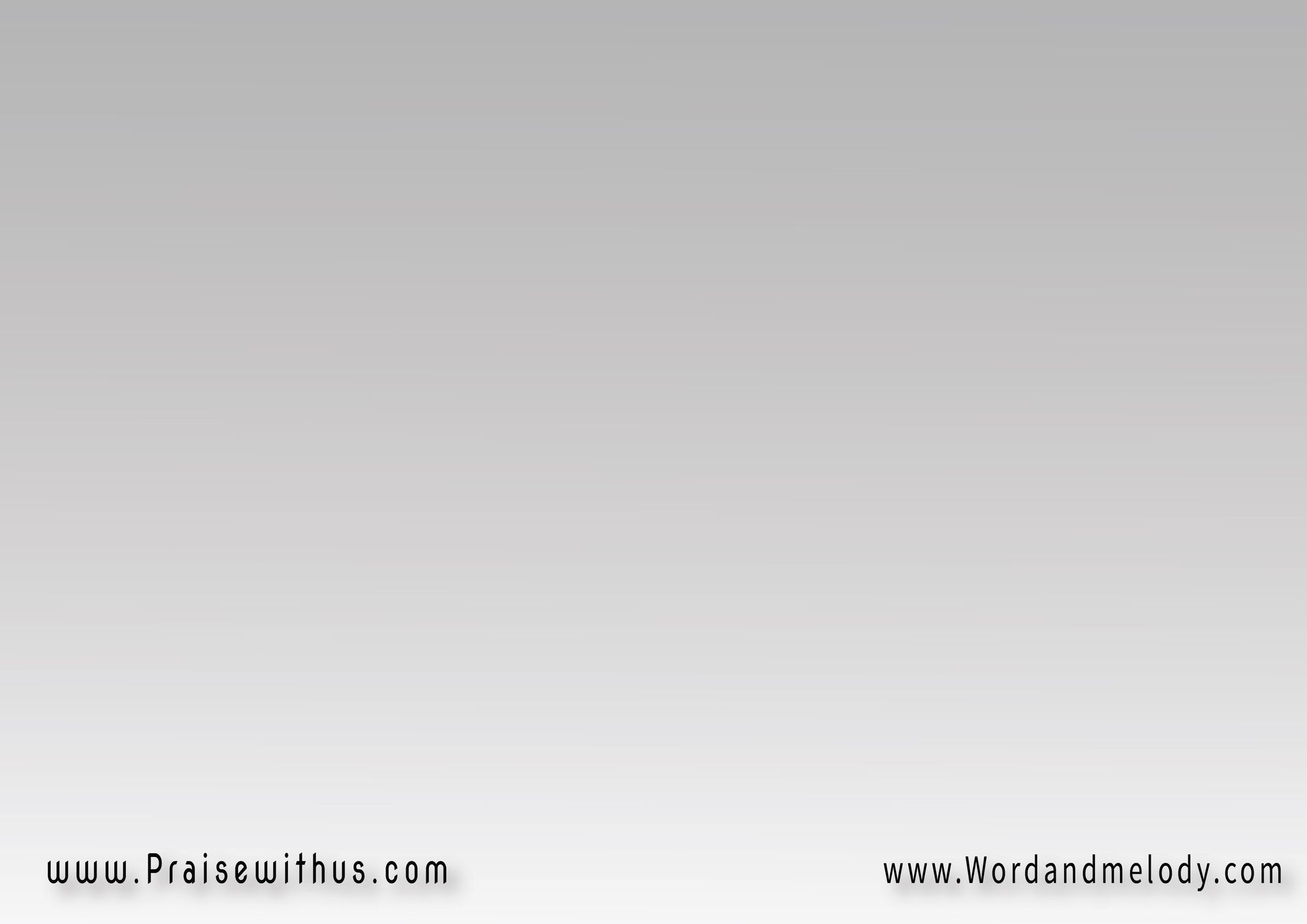 ق: لَيْتَكَ يارَبِّي   ماتَسْكُنُ قلبــــــيتَنزَعُ عَنِّي الآثامْ  تَمْنَحُني السَّلامْوَلتَتَّخِذْ مِنْ قلبي   وِسَادَةً لِرَأسِكَنفسي لاتَهْدا سِوَى   في حِضْنِكَ رَبِّي في حِضْنِكَ
laytaka yarabbi  mataskono qalbitanzaao aanni alaatham   tamnahoni elssalamwaltattakheth men qalbi   wesadatan le raasekanafsi latahda sewa  fi heDneka rabbi fi heDneka
I hope Lord that You live in my heart to remove sin and 
bring peace and use it as a pillow for Your head.
 I can not rest except in Your bosom Lord.
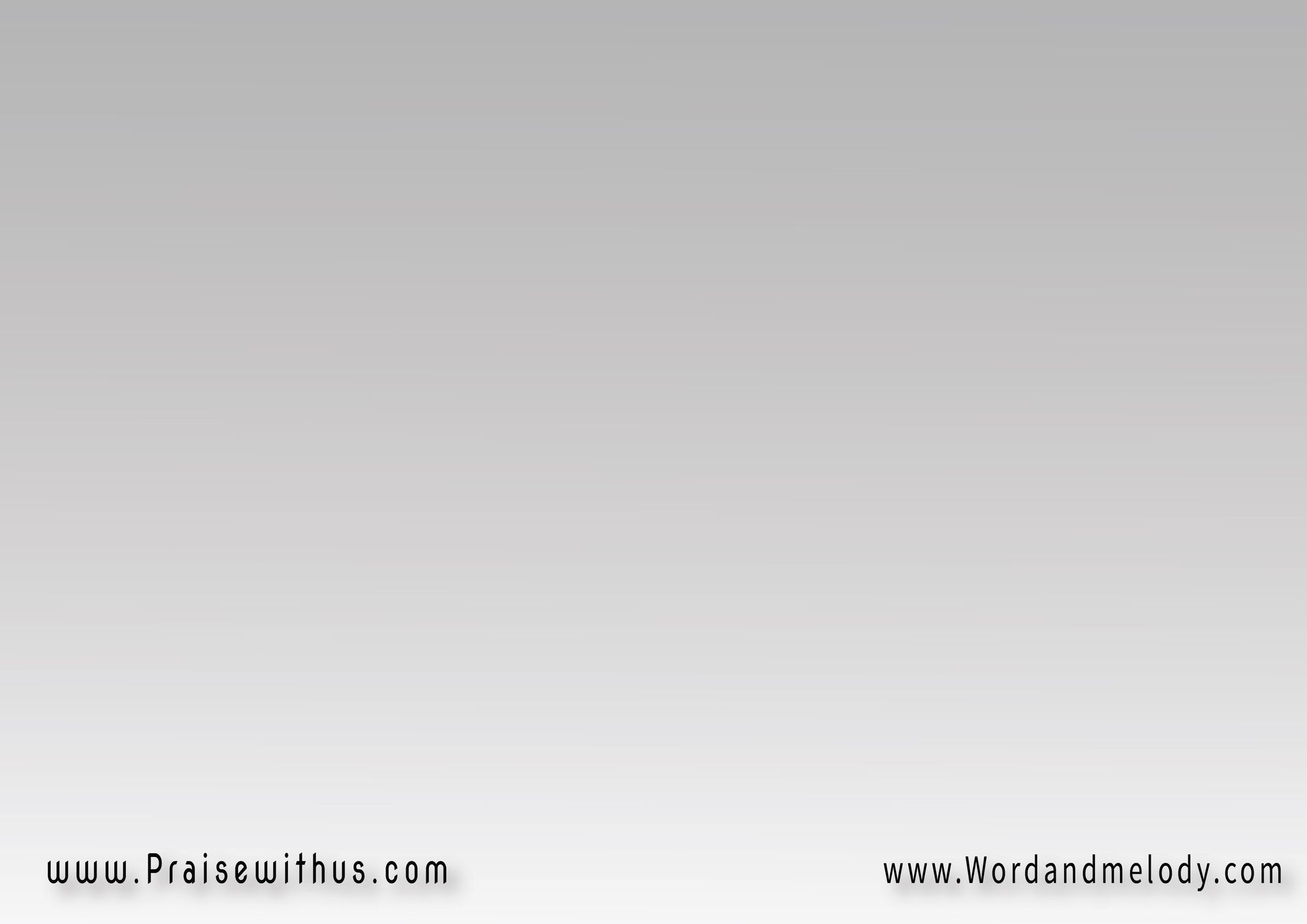 3- 
يا فادِيَّا أنتَ   مَصْدَرُ الهَناءْلَوْلا حُبِّكَ  ماكانَ لي أيُّ رَجَاءْ
ya fadia anta   maSdaro alhanaalawla hobbeka   makana li ayyo rajaa
My redeemer, You are the source of joy. Without Your love I have no hope.
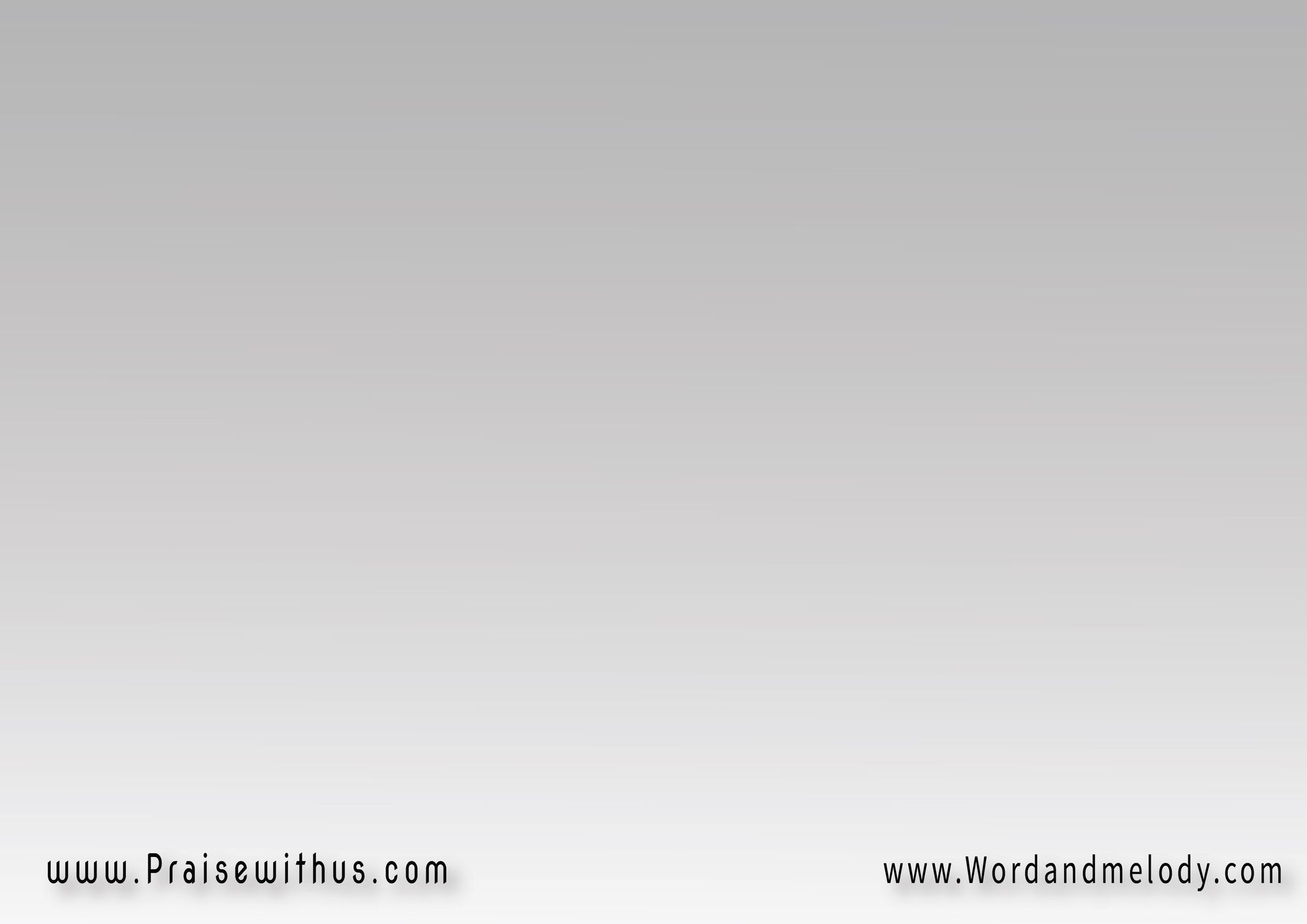 ق: لَيْتَكَ يارَبِّي   ماتَسْكُنُ قلبــــــيتَنزَعُ عَنِّي الآثامْ  تَمْنَحُني السَّلامْوَلتَتَّخِذْ مِنْ قلبي   وِسَادَةً لِرَأسِكَنفسي لاتَهْدا سِوَى   في حِضْنِكَ رَبِّي في حِضْنِكَ
laytaka yarabbi  mataskono qalbitanzaao aanni alaatham   tamnahoni elssalamwaltattakheth men qalbi   wesadatan le raasekanafsi latahda sewa  fi heDneka rabbi fi heDneka
I hope Lord that You live in my heart to remove sin and 
bring peace and use it as a pillow for Your head.
 I can not rest except in Your bosom Lord.
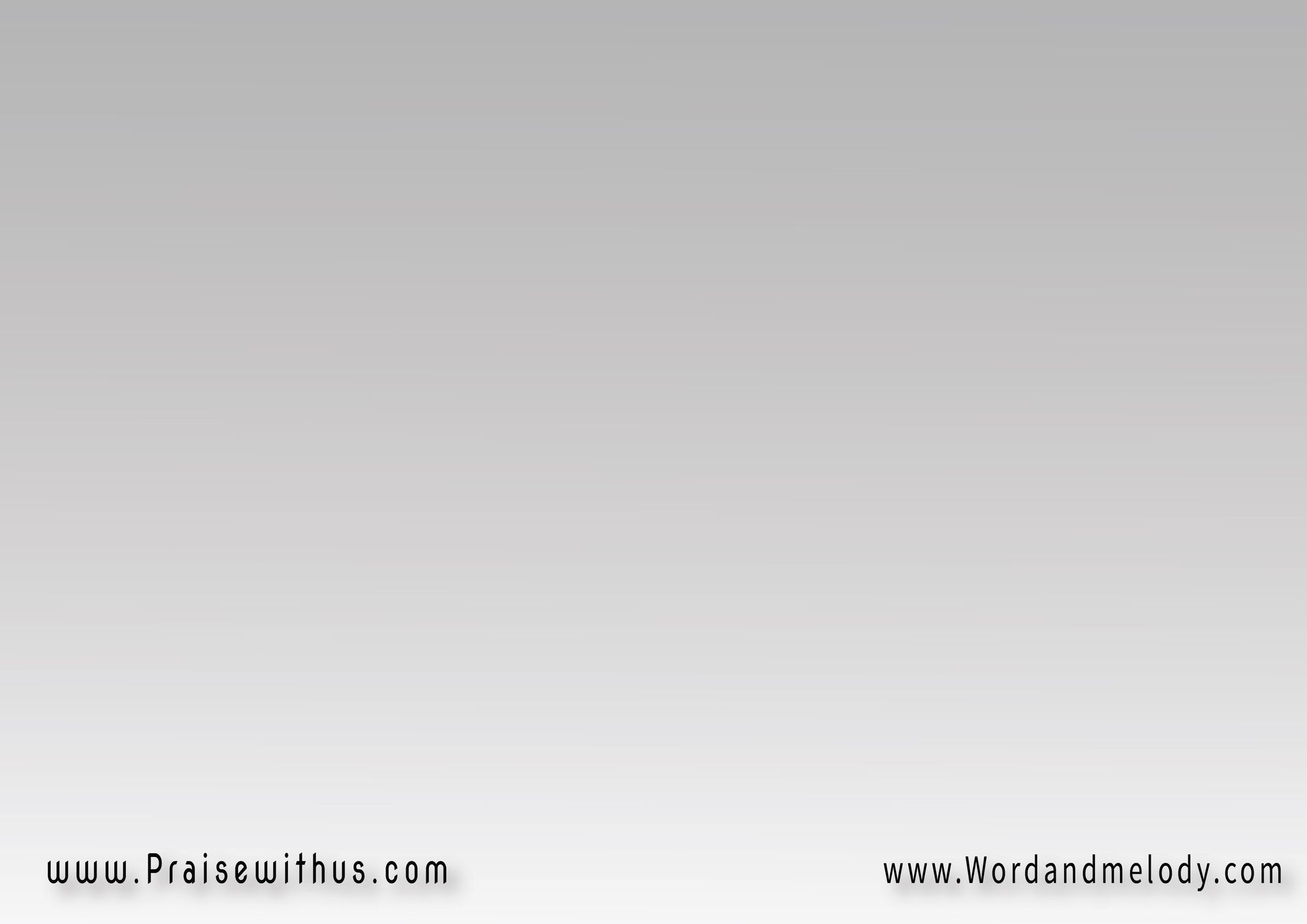 4- 
ياطِفْلَ السَّمَاءِ   سَيِّدِي المَسيـحْلاسْمِكَ يَليقُ  كُلُّ تَمْجِيدٍ وَتَسْبيحْ

ya tefla elssamaai    sayedi elmaseehlesmeka yaleeqo kollo tamjeeden wa tasbeeh
























Son of Heaven, Lord Jesus I sing for Your name all praises.
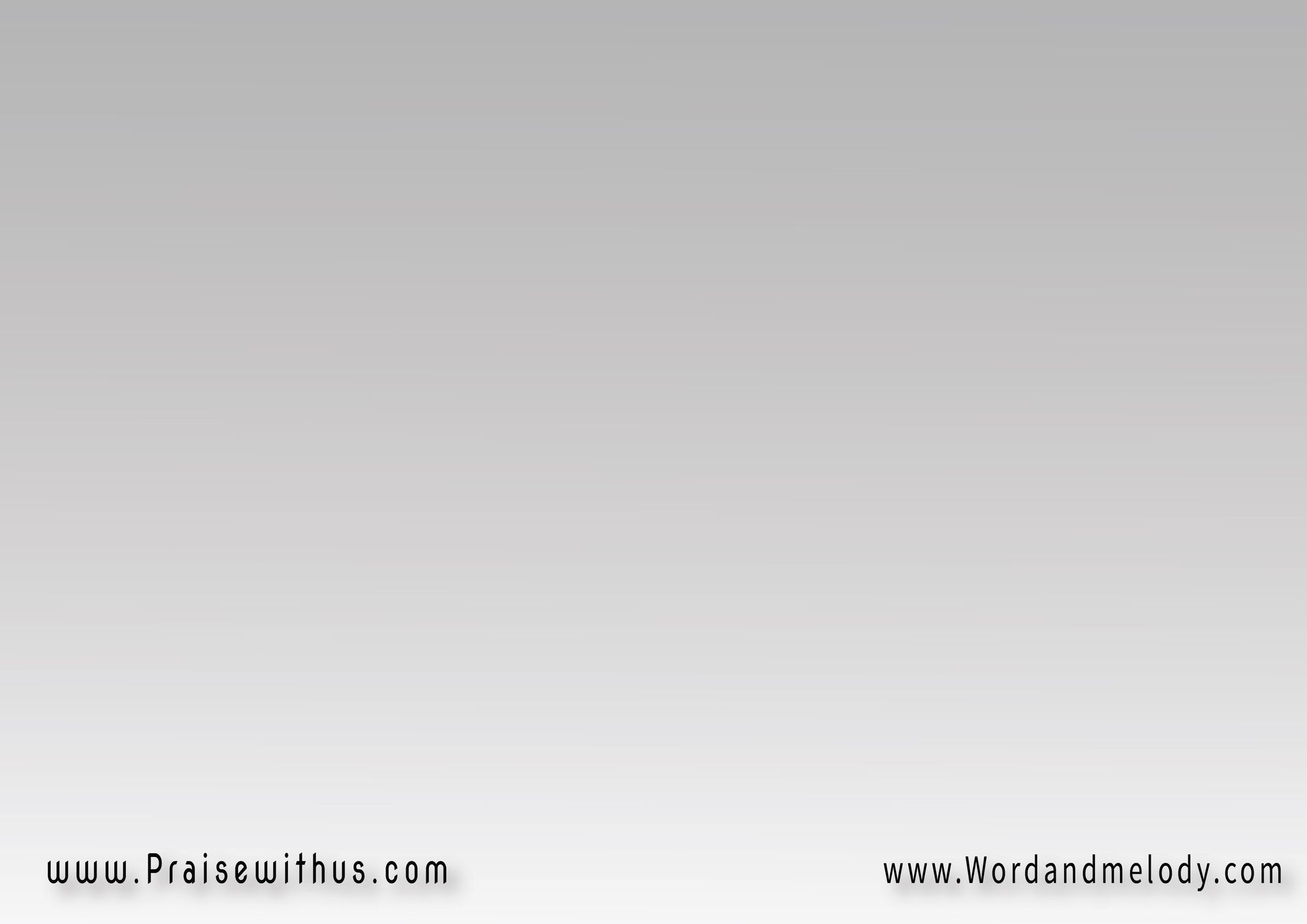 ق: لَيْتَكَ يارَبِّي   ماتَسْكُنُ قلبــــــيتَنزَعُ عَنِّي الآثامْ  تَمْنَحُني السَّلامْوَلتَتَّخِذْ مِنْ قلبي   وِسَادَةً لِرَأسِكَنفسي لاتَهْدا سِوَى   في حِضْنِكَ رَبِّي في حِضْنِكَ
laytaka yarabbi  mataskono qalbitanzaao aanni alaatham   tamnahoni elssalamwaltattakheth men qalbi   wesadatan le raasekanafsi latahda sewa  fi heDneka rabbi fi heDneka
I hope Lord that You live in my heart to remove sin and 
bring peace and use it as a pillow for Your head.
 I can not rest except in Your bosom Lord.
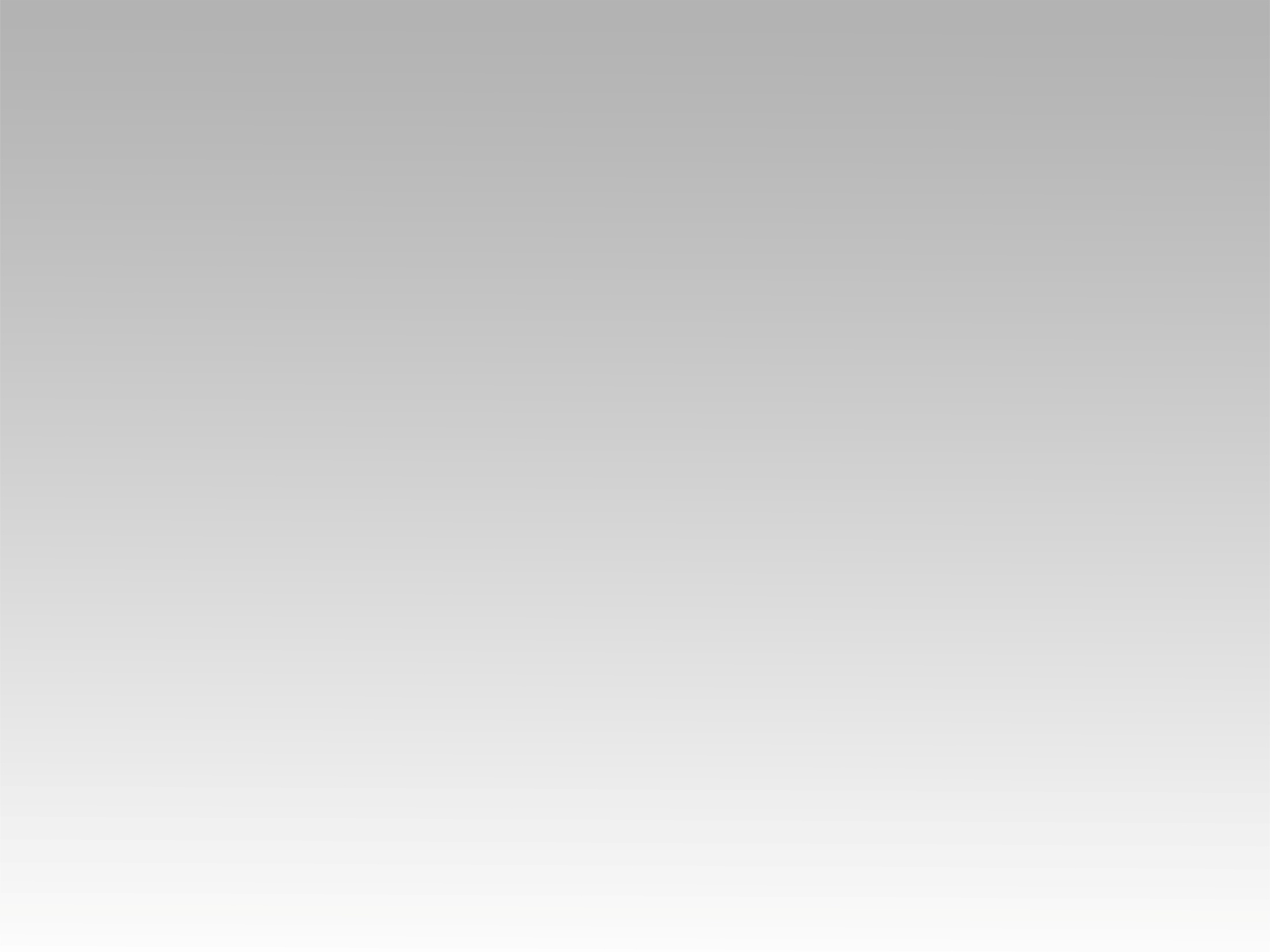 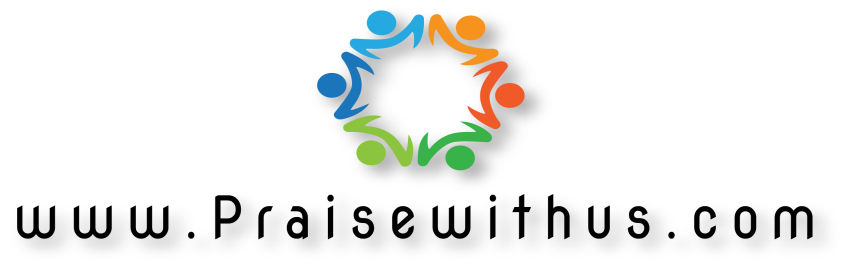